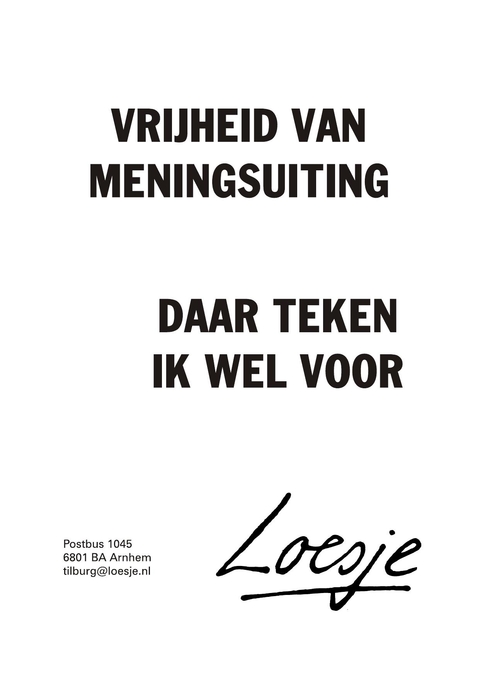 Jeugdjournaal kijken van de aanslag op de redactie van Charlie Hebdo in Parijs.
http://jeugdjournaal.nl/
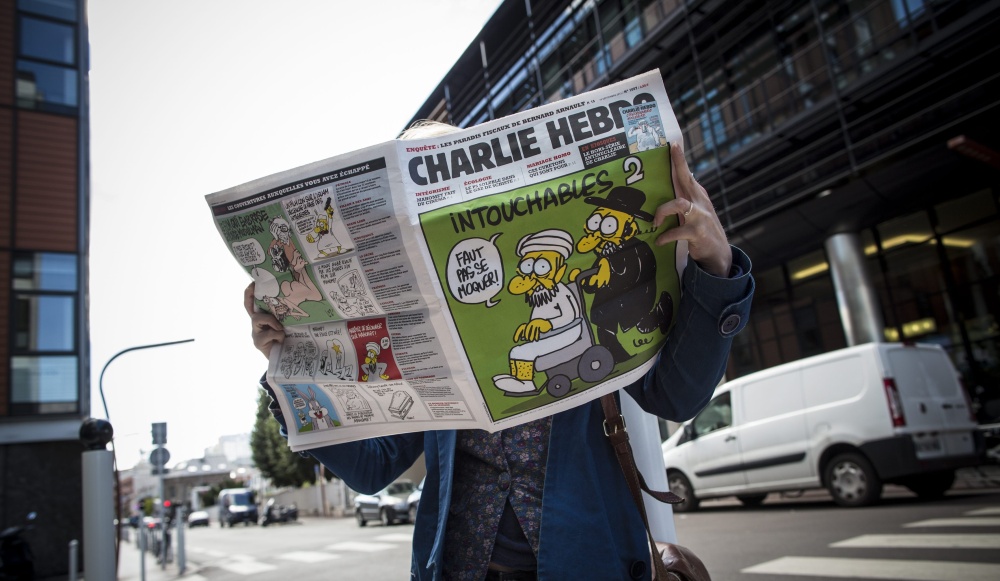 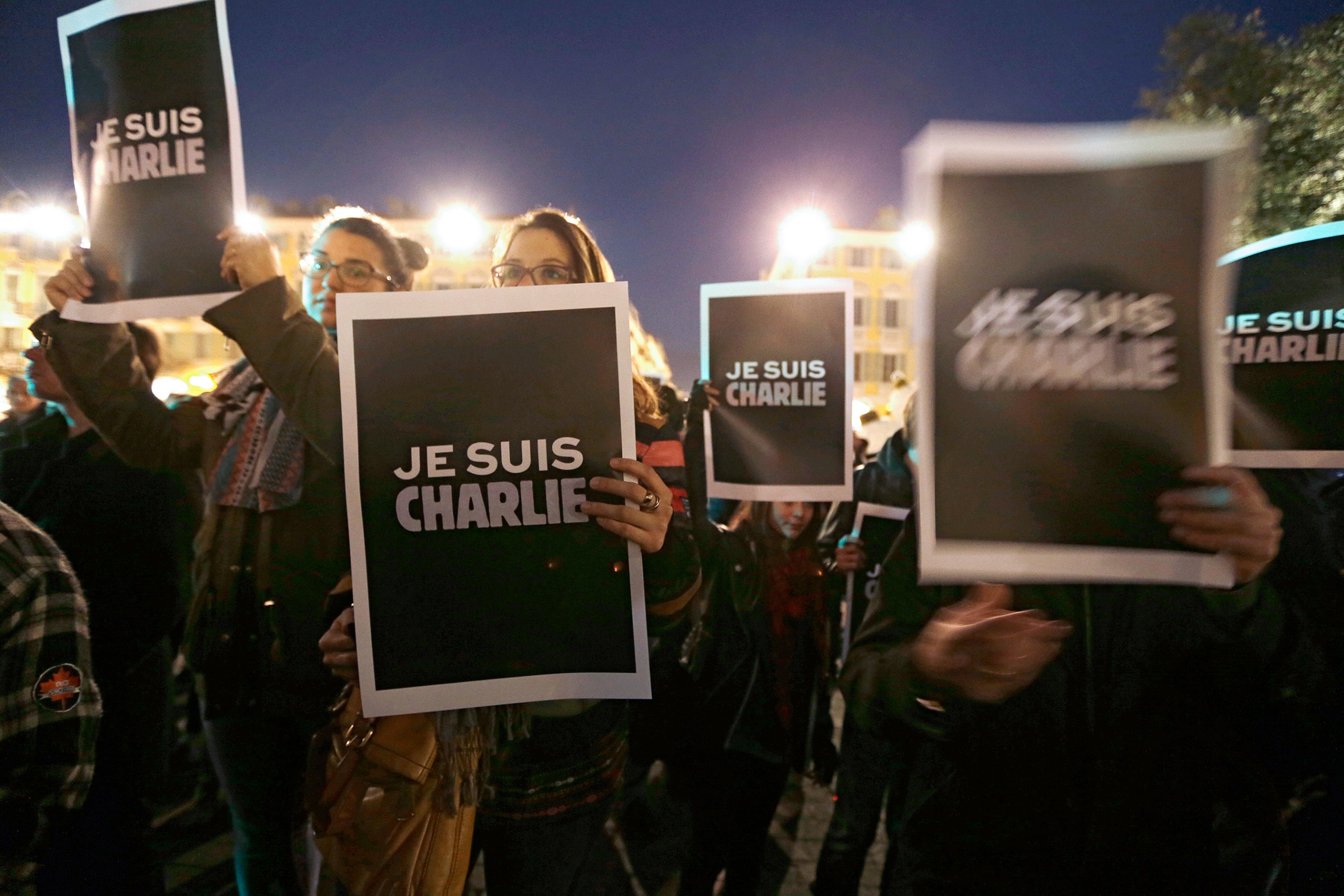 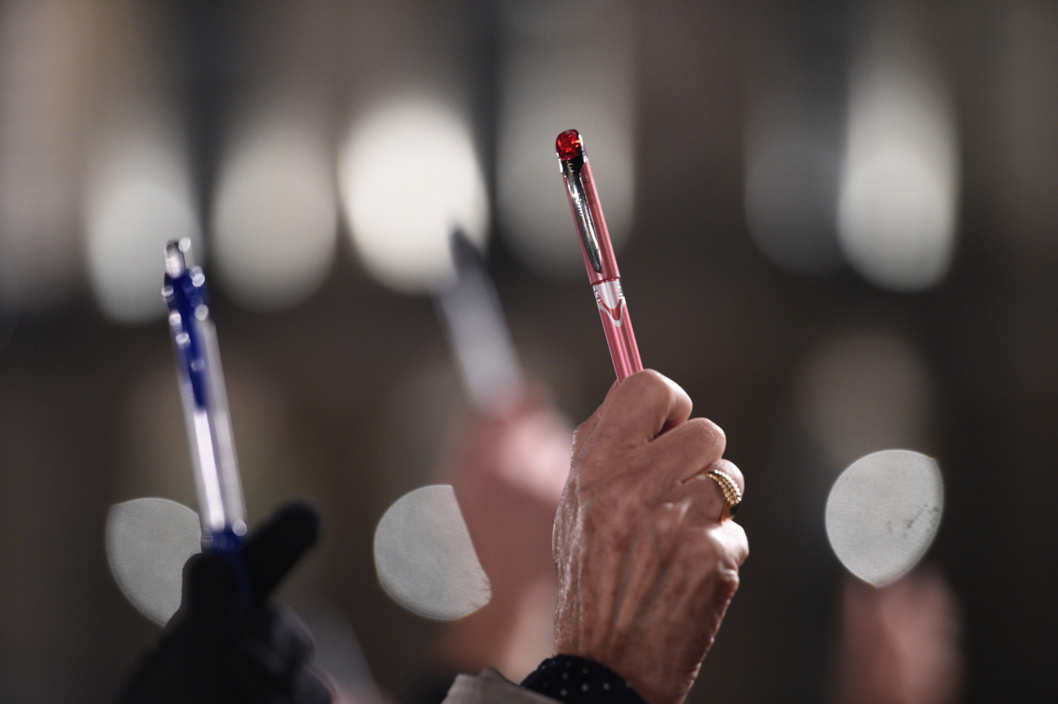 Vrijheid van meningsuiting wat is dat?
http://www.schooltv.nl/no_cache/video/crid/20081020_vrijheid01/
Satire

Met humor kritiek geven op maatschappelijke onderwerpen.
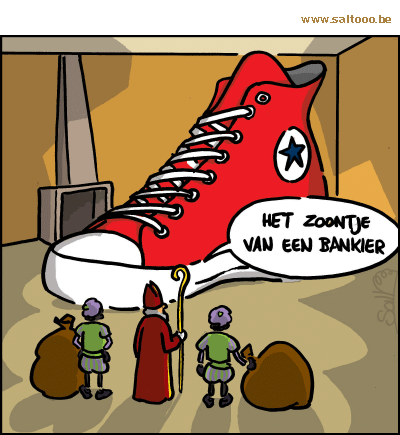 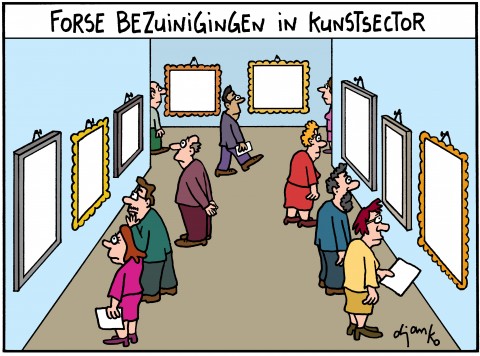 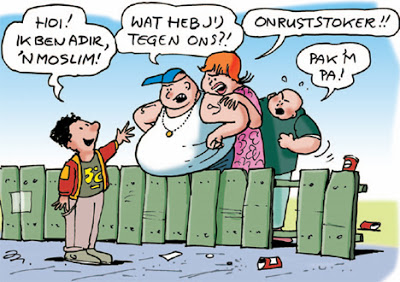 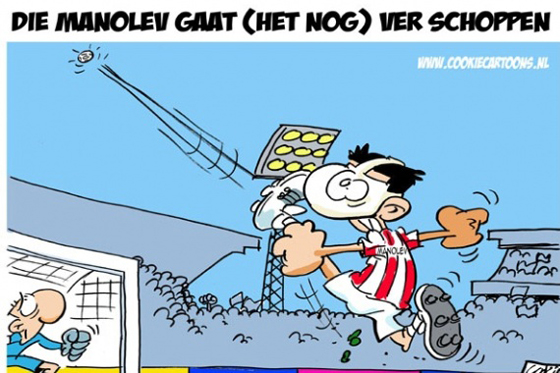 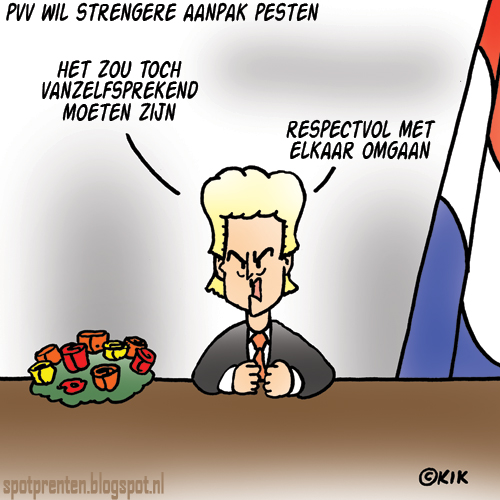 Welke voorbeelden van satire herken 
je in het filmpje van Shrek?
https://www.youtube.com/watch?v=KFfcDsPzbnU
Terug naar Charlie Hebdo
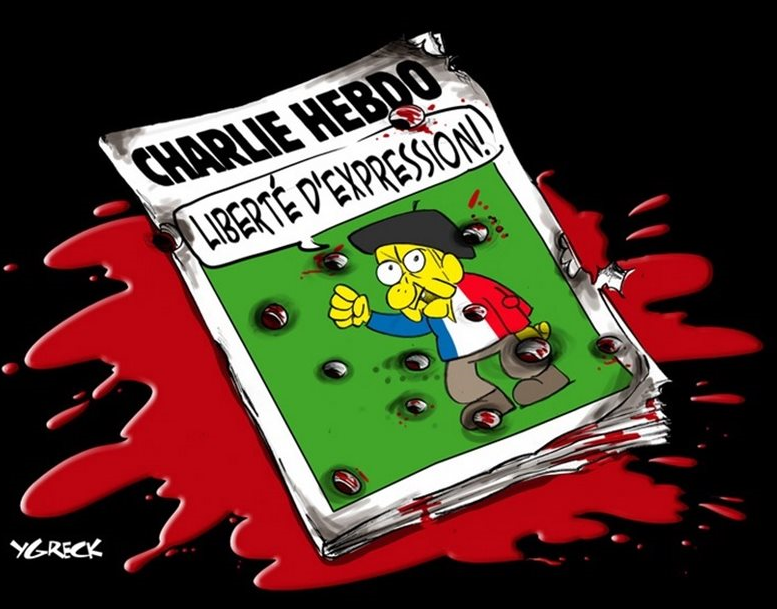 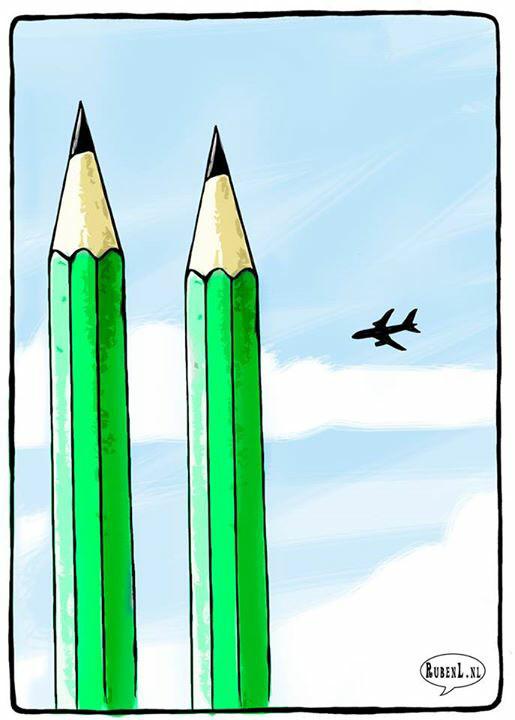 Onze vrijheid van meningsuiting ligt onder vuur.
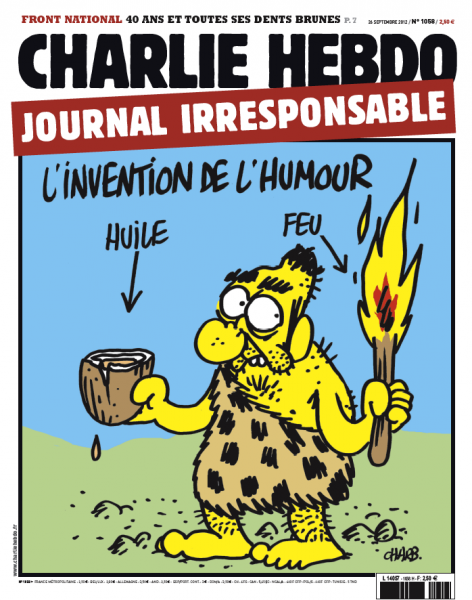 Of vind jij dat cartoonisten soms olie op het vuur gooien?
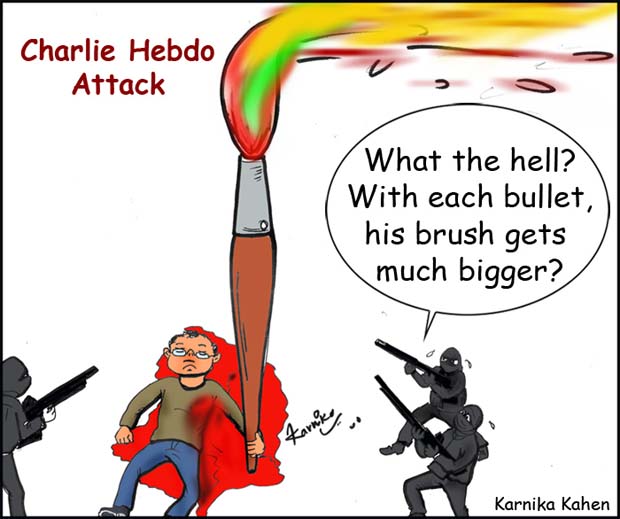 Moeten we ons de mond laten snoeren..?
Maak nu de relatiecirkel